Top 10 Länder nach Anzahl neuer COVID-19-Fälle
209.201.939 Fälle (+1,4% im Vergleich zu Vorwoche)
4.390.467 Todesfälle (CFR: 2,1%)
Quelle: WHO, Stand: 19.08.2021; *Our World In Data - Vacc, Zugriffsdatum: 19.08.2021
Übersicht Virusvarianten, weltweit
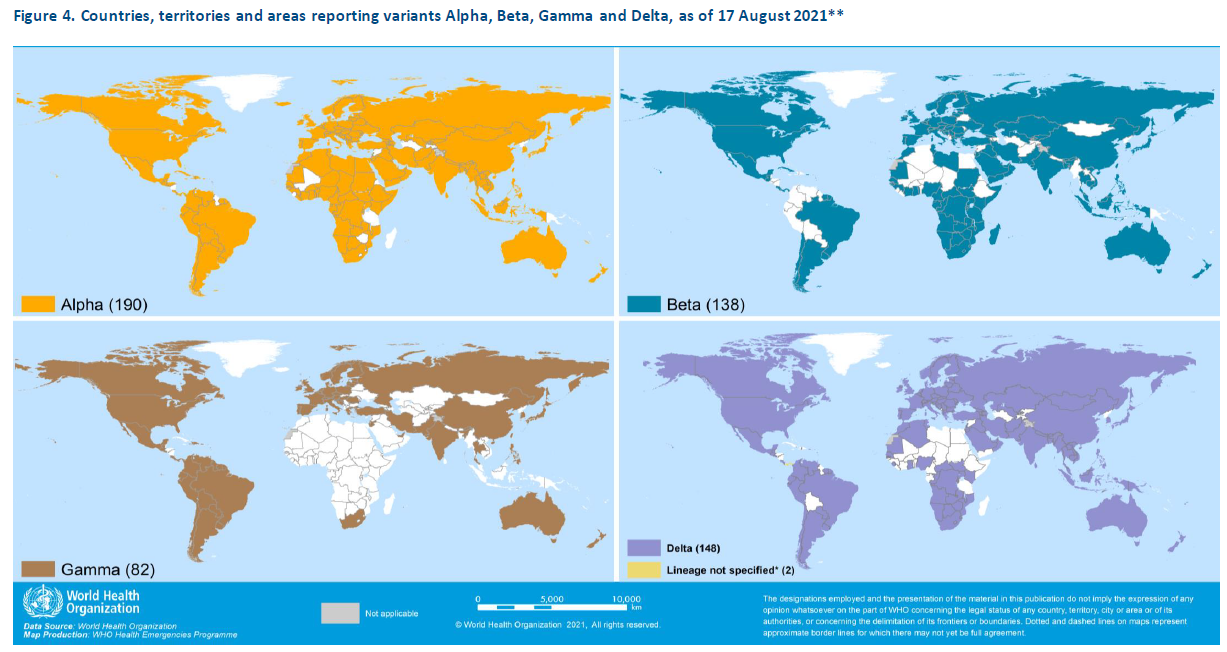 Entscheidung Risikogebiete-Schalte am 19.08.2021: Virusvariantengebiete Brasilien und Uruguay ab Sonntag (22.08.), 0 Uhr entlistet 

Aktuell keine Virusvariantengebiete
Quelle: WHO SitRep, 17.08.2021
[Speaker Notes: https://www.who.int/emergencies/diseases/novel-coronavirus-2019/situation-reports/
Alpha: +5
Beta: +1
Gamma: + 1
Delta + 3 im Vergleich zu Vorwoche]
COVID-19/ Neuseeland
Epidemiologische Parameter (WHO, 18.08.2021;  OWID, 18.08.2021)
7-Tages-Inzidenz (Neuinfektionen / 100.000 EW, Trend zur Vorwoche): 0,7 (+33,3%)
7T-Fälle: 32
Tests / Woche / 100.000 EW: 733,3 
Positivanteil: -
Vollständig geimpft: 19,8 % | Teilweise geimpft: 34,3%
Aktuelle Lagebeschreibung:
17.08.2021: Erster lokaler Fall „Case A“ mit Delta-Variante: 58-jähriger ungeimpfter Mann - > 4 weitere Fälle  21 Fälle (19.08.2021, 13 Uhr)
WGS zeigt Link zum Ausbruch in NSW, Australien
1 Fall nicht assoziiert zum Cluster: Air New Zealand Mitarbeiterin, reiste von Japan nach Auckland
Weitere Fälle erwartet, > 2400 KP
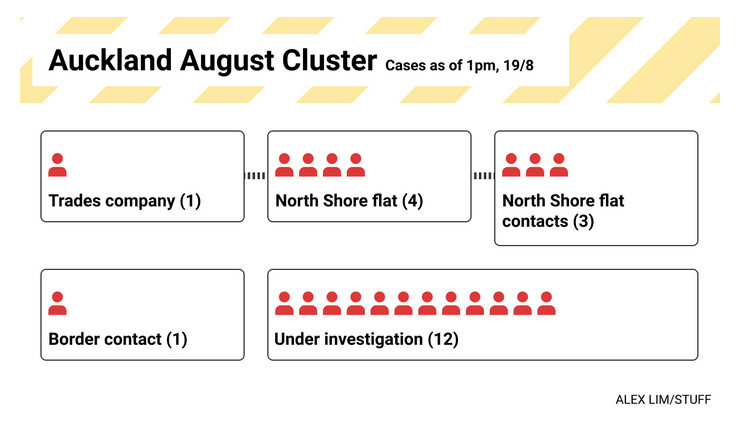 Maßnahmen
Landesweiter Lockdown bis mind. Dienstag (24.08., 23.59 Uhr): Einwohner müssen zu Hause bleiben, Schulen / Geschäfte geschlossen
Lockdown in Auckland und the Coromandel für 7 Tage
[Speaker Notes: Quellen:
https://www.stuff.co.nz/national/health/coronavirus/126113792/covid19-nz-how-the-coronavirus-cases-in-aucklands-delta-variant-outbreak-are-connected

Fall A: Tradesman  Mitarbeiter (20 jähriger)  Mitbewohner (n = 4 inkl. Mitarbeiter, Krankenschwester, Lehrerin am Avondale College)
Zero-Covid-Strategie: Australien und Viet Nam (Eindämmung der Delta-Variante erweist sich als schwierig)

WGS ergab Link zu Ausbruch in New South Wales (Australien) 

Reisebeschränkungen, 
Alle Personen, ohne Staatsbürgerschaft NZ oder permanenten Wohnsitz dürfen nicht einreisen

https://covid19.govt.nz/alert-levels-and-updates/alert-level-4/]
COVID-19/ Israel
Epidemiologische Parameter (WHO, 18.08.2021;  OWID, 18.08.2021)
7-Tages-Inzidenz (Neuinfektionen / 100.000 EW, Trend zur Vorwoche): 457,7 (+22,5%)
7-Tages-Fälle: 39.616
Tests / Woche / 100.000 EW: 9.943 
Positivanteil: 4,8
Vollständig geimpft: 62,3 % | Teilweise geimpft: 67,7%
Aktuelle Lagebeschreibung:
Anstieg der neuen Fälle seit Ende Juni mit Delta-Variante 
Anstieg der Krankenhausaufnahmen: 
394 schwere COVID-19-Fälle, 87 kritische COVID-19-Fälle (MoH Israel, 10.08.2021)
603 schwere COVID-19-Fälle, 103 kritische COVID-19-Fälle (MoH Israel, 19.08.2021)  
Mögliche Ursachen: Delta-Variante, Reduktion der Impfstoffeffektivität über Zeit, Lockerung der Maßnahmen
Maßnahmen
Wiedereinführung des „Green Pass“ (3G) und Ausweitung der Testpflicht auf  3 – 11-Jährige
Nicht Geimpfte müssen Kosten für Tests selbst tragen
Booster-Impfung für > 50-Jährigen, Gesundheitspersonal und Personen mit Grunderkrankungen
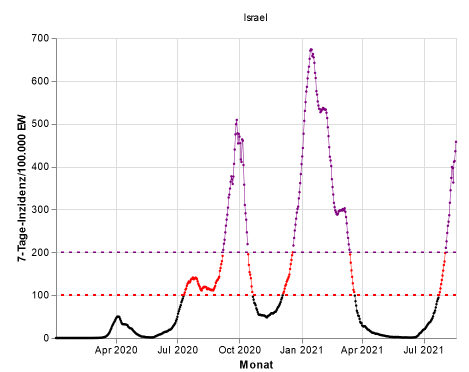 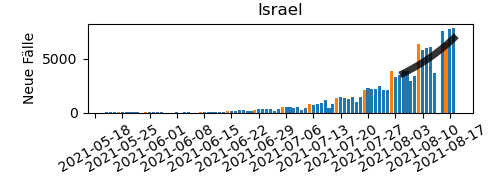 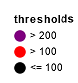 WHO, 18.08.2021
WHO, 18.08.2021
[Speaker Notes: Quellen:
https://www.bbc.com/news/world-middle-east-58245285, 18.08.2021


Jewish New Year festival of Rosh Hashanah on 6 September]
Zusammenfassung + News
Zusammenfassung
Weltweit: Anzahl der Neuinfektionen auf Plateau
Delta-Variante breitet sich weiter aus: Länder mit Zero-Covid-Strategie kämpfen mit Eindämmung der Delta-Variante: Neuseeland, Australien, Viet Nam
Risikogebiete: Entlistung der Gamma-VVG Brasilien und Uruguay 
Derzeit keine VVG 

News: Booster-Impfungen

USA: CDC Advisory Commitee on Immunization Practices (ACIP) kündigt Booster-Impfungen ab 20.09.2021 für alle Personen 8 Monate nach Gabe der 2. Impfdosis an (Mitarbeitende im Gesundheitswesen, Bewohner / Bewohnerinnen von Pflegeeinrichtungen, Ältere Menschen)

Israel: Booster-Impfung für > 50-Jährigen, Gesundheitspersonal und Personen mit Grunderkrankungen
Quellen: https://www.cdc.gov/media/releases/2021/s0818-covid-19-booster-shots.html ; https://www.bbc.com/news/world-middle-east-58245285, 18.08.2021
Back up
7-Tages-Inzidenz pro 100.000 Einwohner weltweit
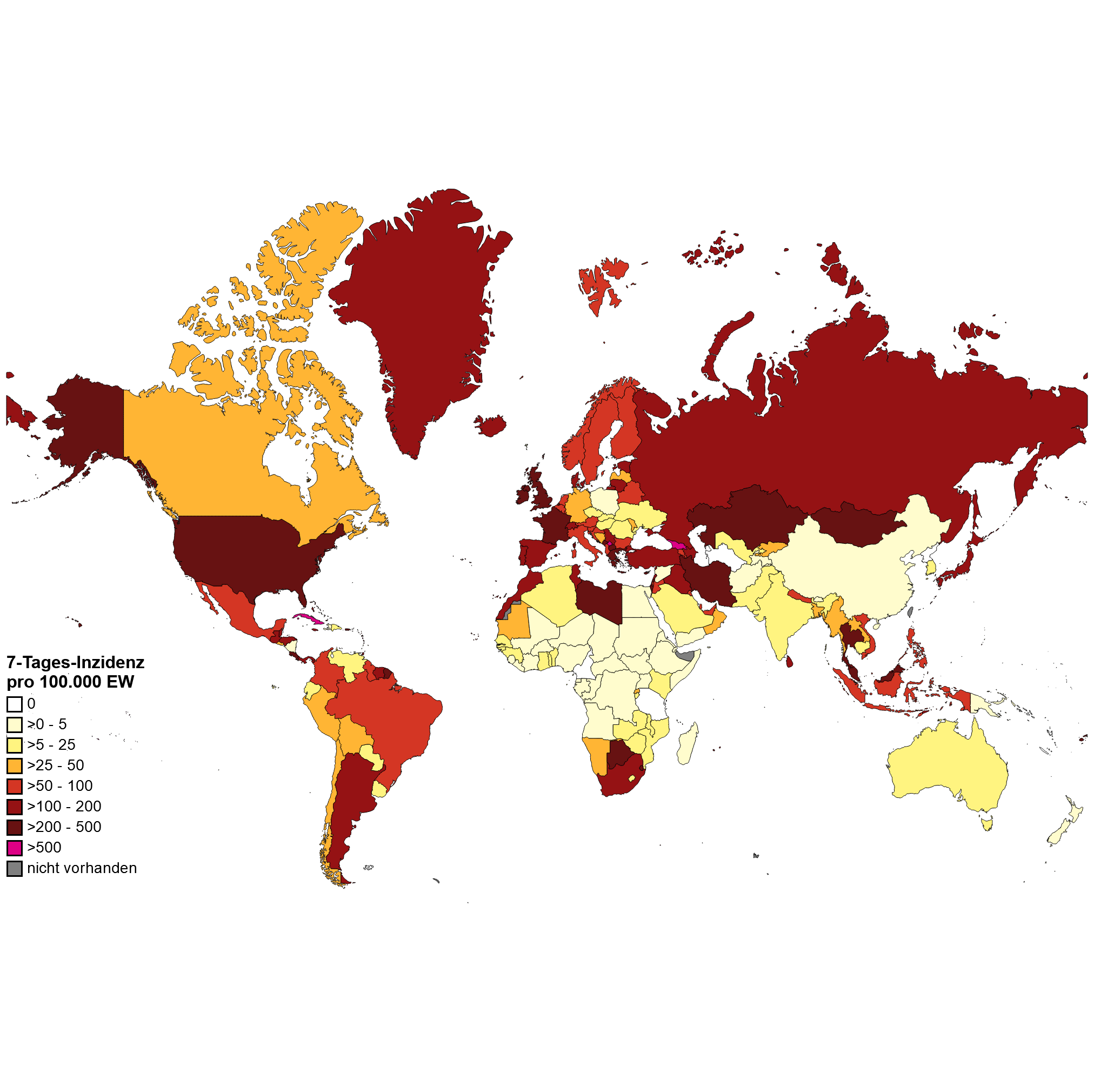 Quelle: WHO, Stand: 19.08.2021
Fall- und Todeszahlen weltweit, WHO SitRep
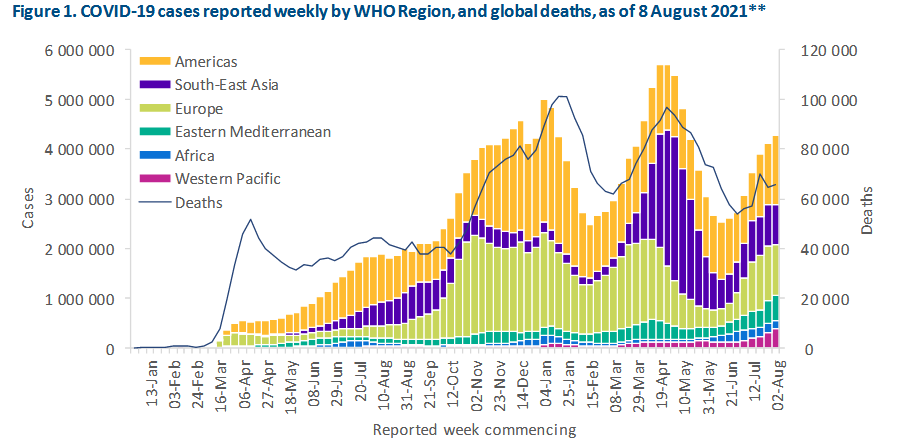 Anzahl Fälle stagniert, steigt in
Western Pacific (+14%)
Americas (+8%)

Anzahl Todesfälle stagniert, steigt in:
Western Pacific (23%)
Eastern Mediterranean (15%)
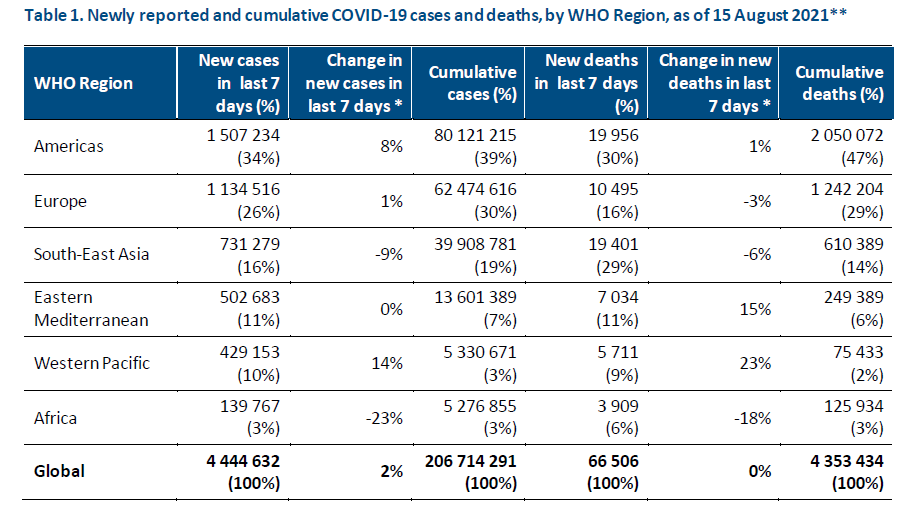 Quelle: WHO SitRep, 17.08.2021, Datenstand 15.08.2021
[Speaker Notes: https://www.who.int/emergencies/diseases/novel-coronavirus-2019/situation-reports/]